Mathematical Theorem Models
Goals:
Determine the most common words in Math Theorems
Find the most similar fields in Mathematics
Build a predictive model to determine the field given words
Wikipedia Page
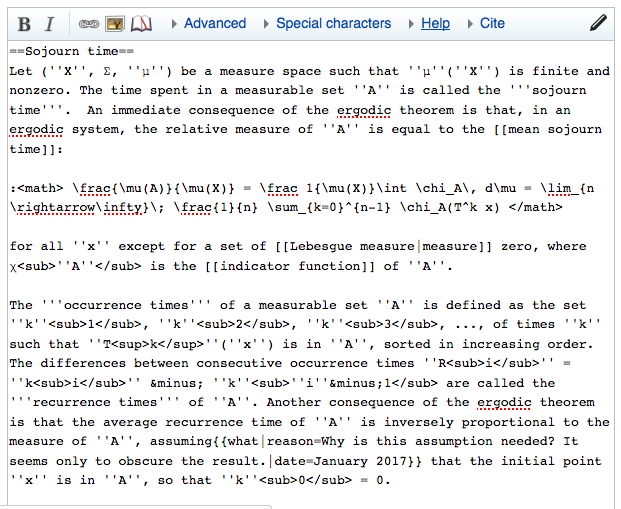 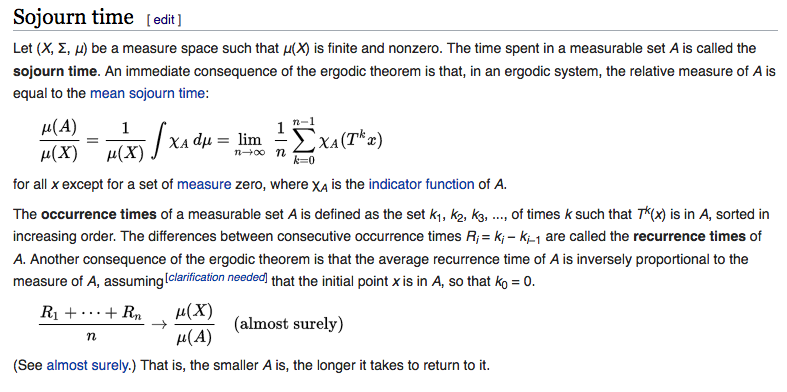 Text Example
Data Frame
Most Common Words per Field
Most Common Words
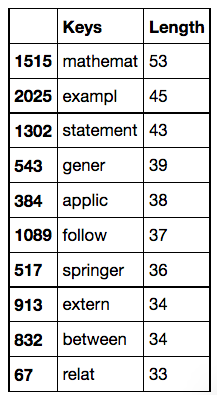 Similarity Matrix
Most Similar Fields
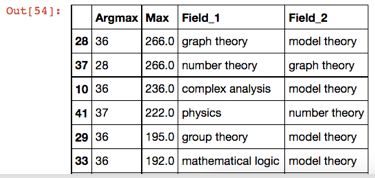 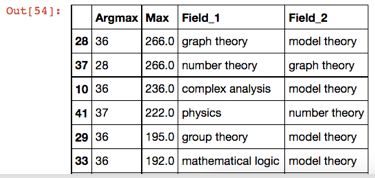 Predictive Models with Bag of Words
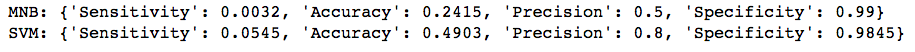 Multinomial Naïve Bayes (Top Words)
Support Vector Machine (Top Words)
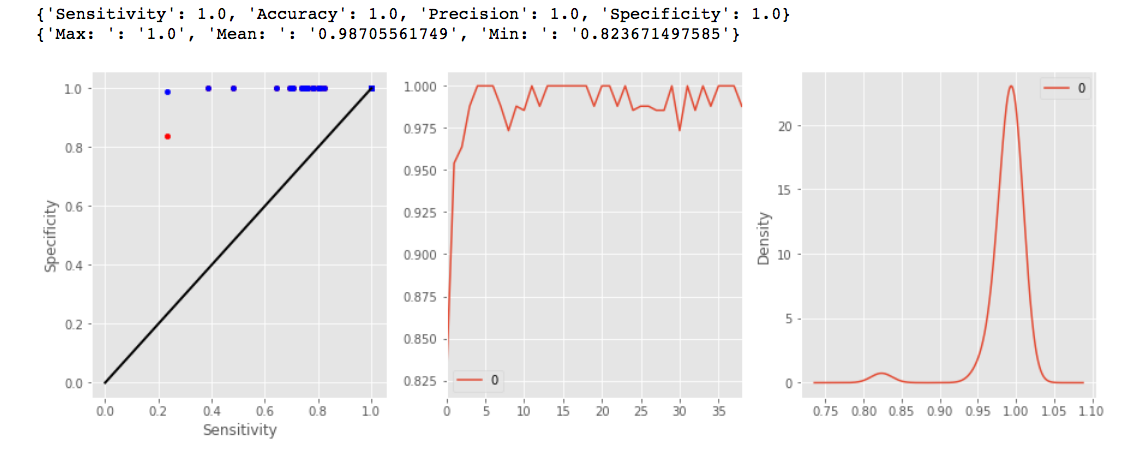